Visioning Update
Third Church 
January 10, 2016

@KevinGrahamFord
www.tagconsulting.org
Agenda:  10-12
Orientation to the Process
Our Core Values
Our SWOT
Our Emerging Focus
Our Strategic Priorities
Next Steps
The Process
Staff Assessment (The Engagement Dashboard; Prevailing Talents);
Nine (9) focus groups of leaders and members;
Demographic Study of 5 and 15 mile radius
Three and weekend retreats with strategic planning team; 
Today – 30,000 foot summary; 
After today – email and verbal feedback, input, and questions;
Finalize long term priorities and medium-term initiatives, led by teams.
Pray!  Pray!  Pray!
The Goal:  Alignment around our Identity
Leadership
The first task of leadership is to distinguish between what needs to be preserved and what needs to change.
Preserve
Change
Code
Our Core Values
BIBLICAL FAITHFULNESS
We are rooted in Scripture, believing that God speaks through his living and active Word today, just as he has in the past. In a time when many struggle to find meaning and direction, we believe that the Bible tells the true story of the triune God, the world, and ourselves, and we endeavor to live humbly and responsively within that story.
GOSPEL COMMUNITY
We are bound together in our differences through the gospel of Jesus Christ. We seek to live as an authentic spiritual family that crosses generational, cultural, and vocational lines. By loving one another, we bear witness to the power of Jesus’ life, death, and resurrection to reconcile us to God and neighbor.
INTENTIONAL DISCIPLESHIP
We are growing as Christ-followers, equipping one another for deep understanding of the faith and faithful living in every dimension of life.  Training hearts, minds and hands, we aim to cultivate spiritual maturity, encourage one another towards wisdom, and help every person be transformed into the likeness of Jesus.
MISSIONAL ORIENTATION
We are sent out in the power of the Holy Spirit to proclaim the good news of Jesus, his grace, and his Kingdom, and to join in God’s work of restoration.  We lovingly engage and sacrificially give ourselves to advance the shalom of metro Richmond and the world.
CATALYTIC CULTURE
We are creating partnerships that invite others into the broader movement of God, focusing on the growth of the Kingdom more than that of Third Church. We foster an entrepreneurial, risk-taking culture to equip and release Spirit-led leaders to seed our region and world with new ministries, communities and institutions for the common good.
Strengths to Leverage
Resources—Financial, People, Building & Location
Biblical Teaching/Living, Strong Theological Foundations
Missions Focus and Missional Identity
Catalytic Culture and History
Intergenerational Community
Discipleship Emphasis
Weaknesses to Address
Facilities and Infrastructure (including technology)
Unclear and complex staff and session structures and roles
Connections/path of discipleship
Poor communication of vision
Lack of diversity
TAG’s Assessment:  Governance and Structure
“Lines of authority and responsibility are clear in this organization” scored in the 11th percentile with a 40% negative response.
The S-Curve
In the Maturity Phase
The New S-Curve
Opportunities to Consider
Catalytic relationships in the city and beyond
Neighborhood training center
Forum/lecture program
Arts and culture series
Intern/artist/resident program
Biblical training model on Sundays
Empower lay model through Parish model
Opportunities to Consider
Become a story-telling community
Plant churches
Creative use of facilities
Threats to Prevent
Culture of busy-ness
Pride in success and growth (self-reliance, rather than relying on the Holy Spirit)
Inwardly strong enough to be outwardly focused?
Financial + aging congregation
Lack of clear path of discipleship and some groups are closed
Lack of cultural diversity
Threats to Prevent
Becoming Pastor-centric
Losing focus – doing too many things
Getting lost in management of programs and facilities
Leaving older and younger people in the wake of change
External Disruptions
Things that are impacting Third Church
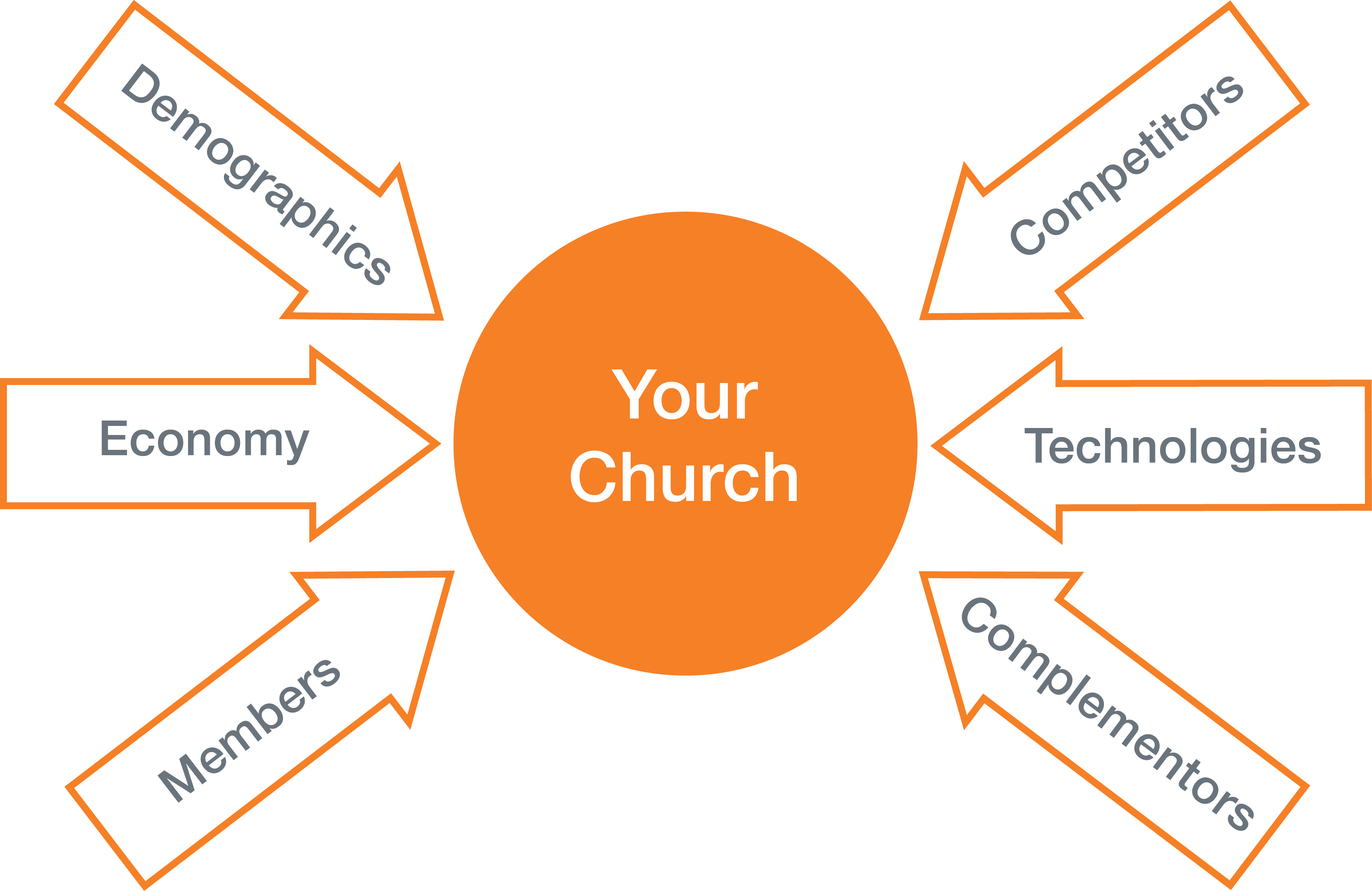 [Speaker Notes: Examples from the business world. Regulatory in Banking , Netscape in digital, graphically interface to pictures. Economy crash in 2001. What has changed in our world that we are not paying attention to.]
Changing Societies and Cultures
Our Emerging Focus for the Medium Term
Orient around relationships for community, discipleship and mission.
Strategic Objectives:  5-10 Years
1.  COMMUNICATE OUR PURPOSE
“Where there is no vision, the people perish.” Proverbs 29:18 (KJV)

What is our particular calling as a church?
2.   REORGANIZE STAFF & SESSION
“Now you are the body of Christ, and individually members of it.” 
1 Cor. 12:27

How do we best fulfill our God-given responsibilities?
3.  CONNECT, TRAIN & SEND
“Let us consider how to stir up one another to love and good works, not neglecting to meet together…but encouraging one another.” Hebrews 10:24-25

How does a person get involved, grow and serve at Third and beyond?
4.  MODERNIZE INFRASTRUCTURE
“The earth is the Lord’s, 
and everything in it.” 
Psalm 24:1

How will we wisely steward 
what God has given?
5.  LOVE OUR NEIGHBORS
“I tell you, open your eyes and look at the fields! They are ripe for harvest.”
John 4:35

How will we reach and reflect 
our changing community?
What’s Next?
Next Steps:
Pray!
Email questions: Questions@thirdrva.org
Talk to team members
Stay Tuned!
Thank You!